PORTUGUÊS
CORREÇÃO – LIVRO DE PORTUGUÊS – PÁGINAS 160 E 161
PROFESSORA CHRISTINA ALMEIDA
PÁGINA 160
3. Leia este anúncio.
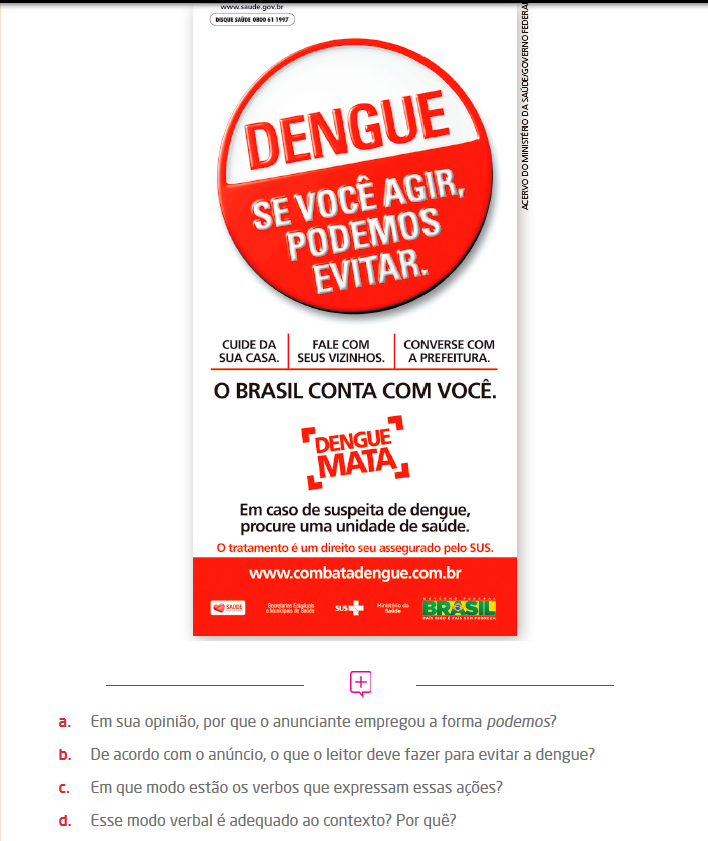 Página 160
PÁGINA 160/161
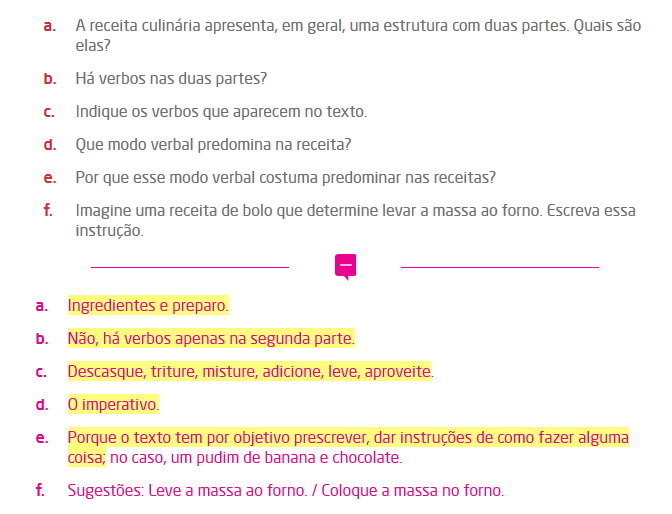 ATIVIDADES PARA A PRÓXIMA AULA: 25/06
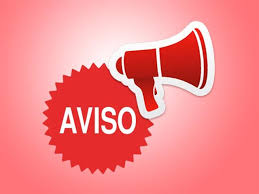 CADERNO DE ATIVIDADES:

PÁGINA 48 – ITEM 4.VERBO – FAZER LEITURA
PÁGINA 49 – FAZER LEITURA
PÁGINA 50 – FAZER LEITURA
PÁGINA 50 – EXERCÍCIO Nº 1 (até a letra “d” da página 51)
PÁGINA 52 – EXERCÍCIO Nº 3 E 4 ( até a letra “d” da página 52)